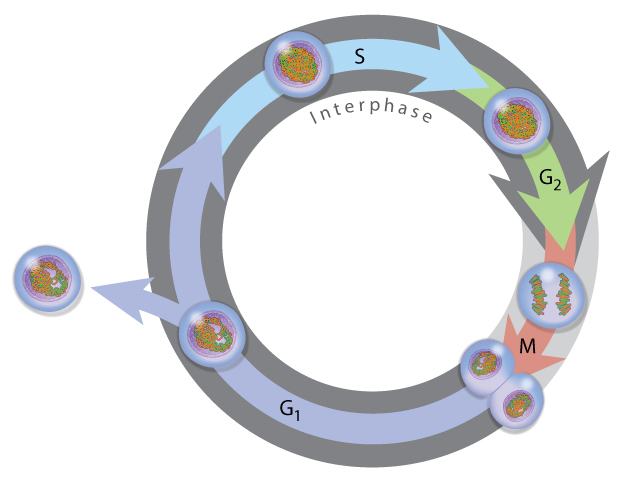 ¯^vMZg
cwiwPwZ
‡gvnv¤§` d‡qR Avn‡g` cªavbxqv
সহকারী অধ্যাপক
 Dw™¢`weÁvb wefvM
      Kzwgjøv miKvwi gwnjv K‡jR
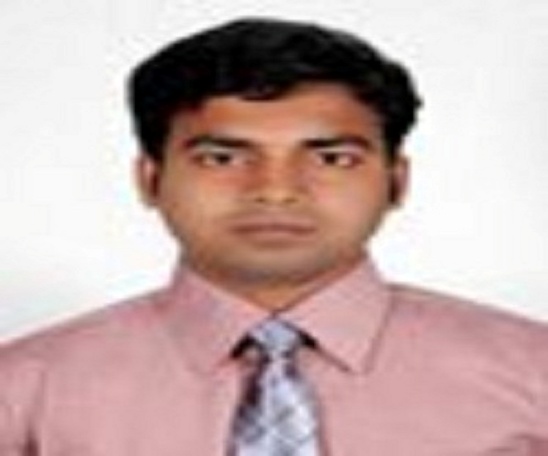 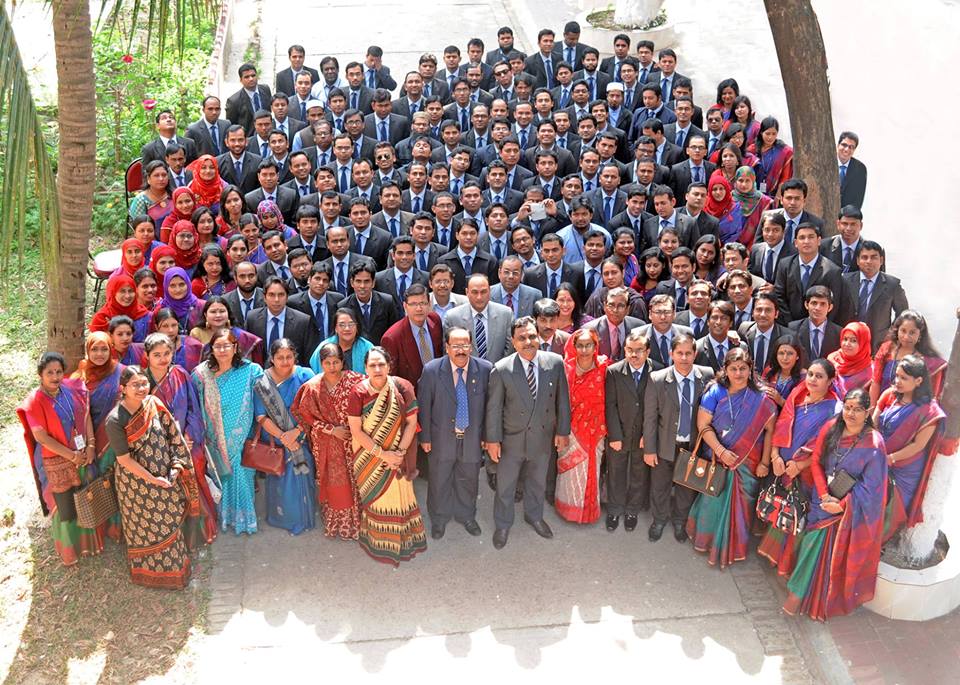 GKv`k - Øv`k †kÖwY
RxeweÁvb 1g cÎ
Aa¨vq - 02
mgq: 45 wgwbU
cvV cwiwPwZ
এই উদ্ভিদের দেহ বৃদ্ধি হচ্ছে কীভাবে ?
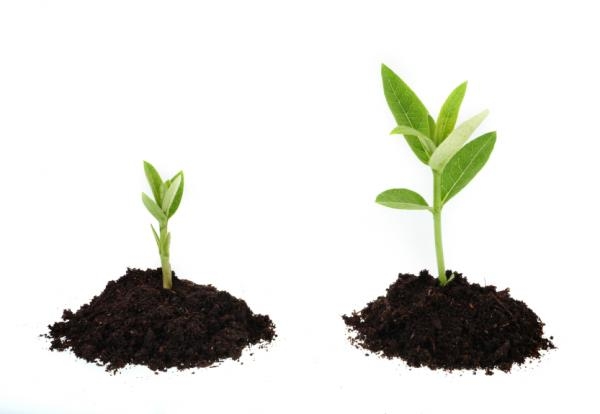 এই বিভাজনের নাম কী?
[Speaker Notes: সুবিধাজনক প্রশ্ন করে পাঠশিরোনাম বের করা যেতে পারে ।]
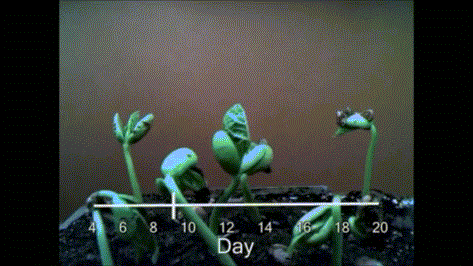 এই উদ্ভিদের দেহ বৃদ্ধি হচ্ছে কীভাবে ?
এই বিভাজনের নাম কী?
[Speaker Notes: The human papillomavirus is a virus that infects keratinocytes (cells on the outer skin) or mucous membranes of humans. There are over a hundred and twenty different varieties that have been identified.It is estimated that HPV is the most common sexually transmitted infection in the United States. Although most of the most common varieties of HPV cause no symptoms in humans, some can create warts (including but not limited to genital warts) while others (in a small number of cases) may lead to cancers of the vulva, vagina, cervix, penis, oropharynx, and anus. Recent studies suggest that HPV may be associated with an increased risk of cardiovascular disease, while HPV 16 and 18 infections are associated with increased risk of developing oropharyngeal (throat) cancer.]
wkLbdj
এই পাঠ ‡k‡l wkÿv_©xiv Rvb‡Z cvi‡e-
মাইটোসিস কোষ বিভাজন এর সঙ্গা বলতে পারবে।
মাইটোসিস কোষ বিভাজন  wKfv‡e nq Zv ej‡Z cvi‡e|
gvB‡Uvwmm †Kvl wefvR‡bi ch©vq mg~n e¨vL¨v Ki‡Z cvi‡e|
gvB‡Uvwmm †Kvl wefvR‡bi wewfbœ ch©v‡qi ˆewkó¨mg~n eY©bv Ki‡Z cvi‡e|
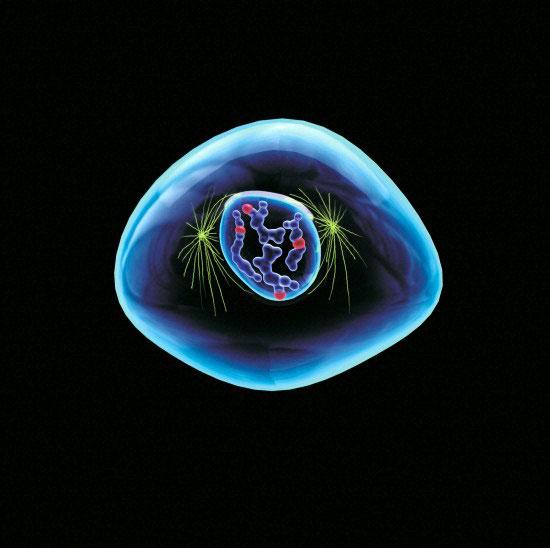 1. ‡cÖv‡dR
GwU gvB‡Uvwmm †Kvl wefvR‡bi cÖ_g I `xN©¯’vqx avc|
‡µv‡gv‡Rvg¸‡jv  KzÛjx  cvwK‡q w¯úªs Gi g‡Zv †gvUv I Lv‡Uv n‡Z _v‡K|
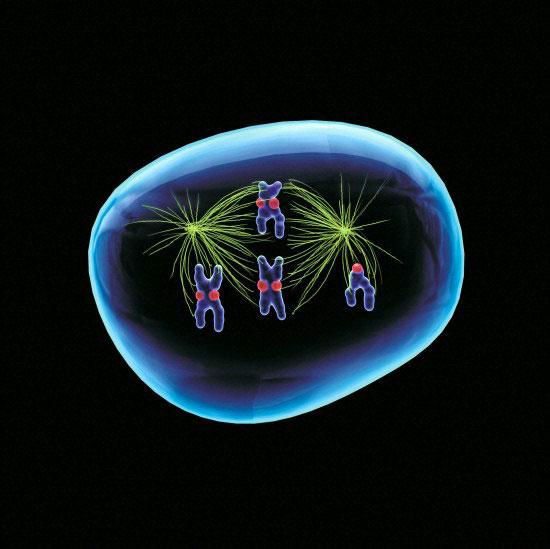 2.‡cÖv‡gUv‡dR
`yB †giæ wewkó w¯úÛj h‡š¿i m„wó nq|
cÖvwY‡Kv‡l `yB †giæi †mw›UªIj n‡Z A¨v÷vi iwk¥  we”QzwiZ nq|
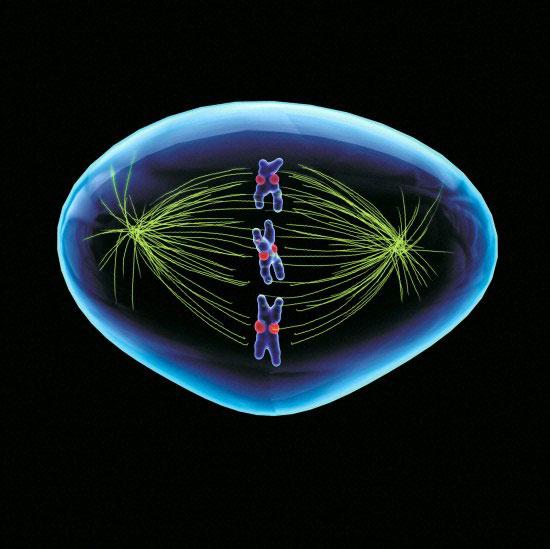 3.‡gUv‡dR
wbDwK¬Ijvm I wbDwK¬qvi †gg‡eª‡bi c~Y© wejywß N‡U|
‡µv‡gv‡mvg¸‡jv w¯úÛj h‡š¿i welyexq AÂ‡j †m‡bUªvwgqv‡ii gva¨‡g  AvKl©b Zš‘i mv‡_ ‡j‡M hvq|
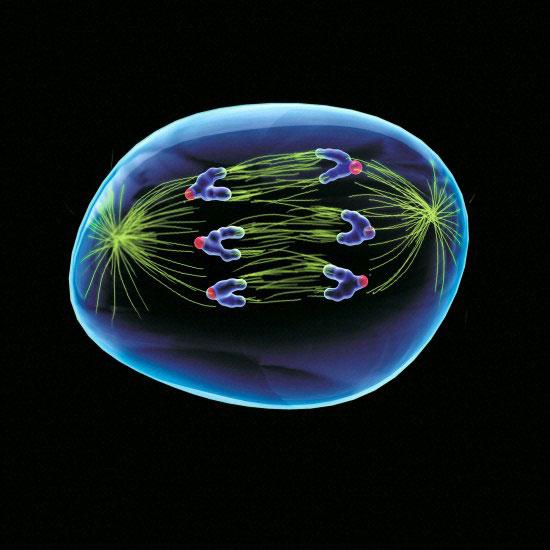 4.Gbv‡dR
1.cÖwZwU †µv‡gv‡Rv‡gi †m‡›Uªvwgqvi `yfv‡M wef³ n‡q hvq|
2. †µv‡gv‡Rvg¸‡jvi A‡a©K GK †giæi w`‡K evwK A‡a©K Ab¨ †giæi w`‡K AMÖmigvb Ae¯’vq G‡`i Bs‡iRx V,L,J I I Aÿ‡ii g‡Zv †`Lvq|
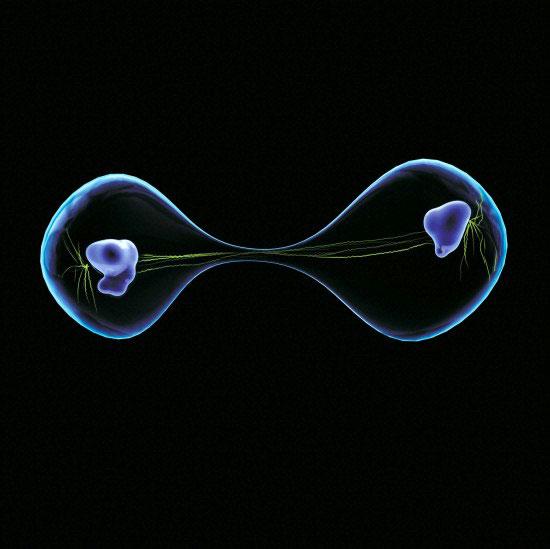 5. ‡U‡jv‡dR
AcZ¨ †µv‡gv‡Rvg‡K wN‡i wbDwKøqvi †gg‡eªb I wbDwK¬Ijv‡mi Avwef©ve N‡U|
w¯úÛj h‡š¿i wejywß N‡U I welyexq Aâj eivei †Kvl‡cøU &&Gi m„wó nq|
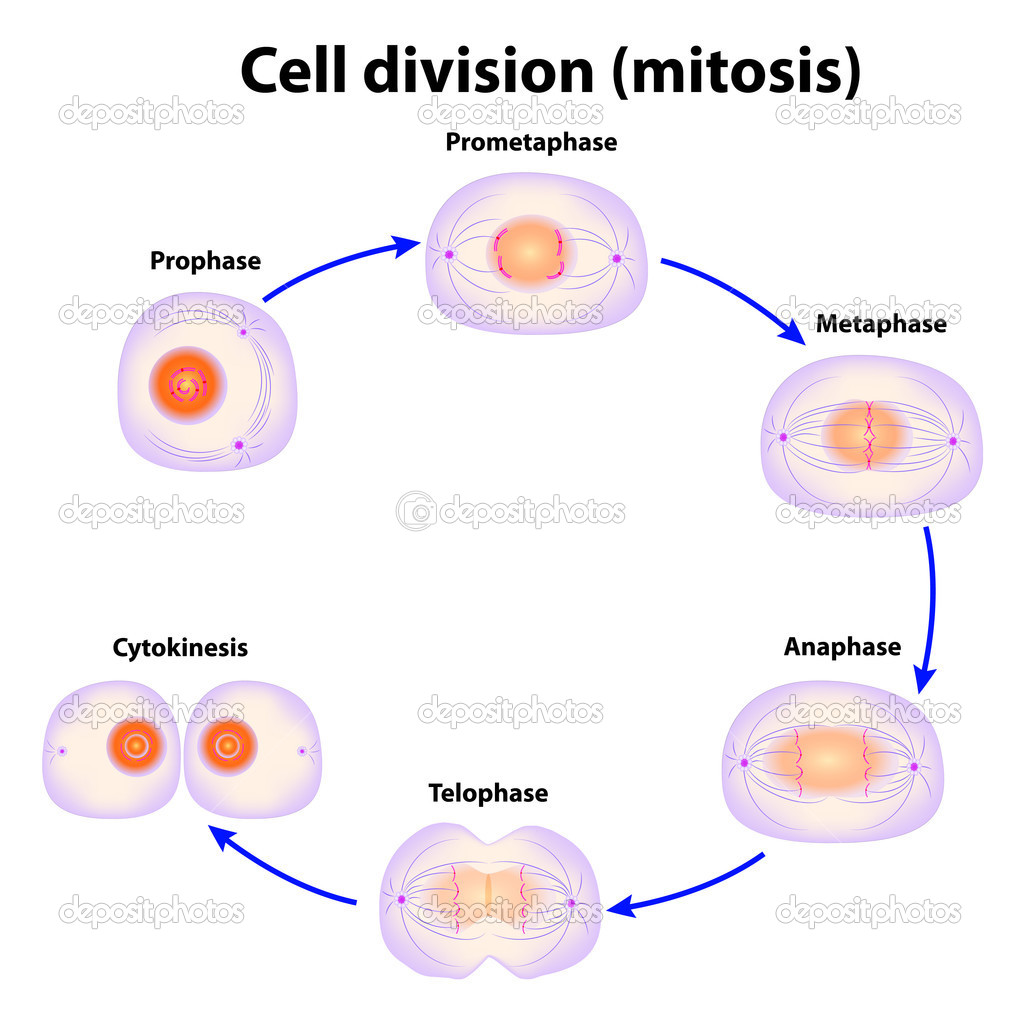 gvB‡Uvwmm †Kvl wefvR‡bi wewfbœ avcmg~n
‡cÖv‡gUv‡dR
‡cÖv‡dR
‡gUv‡dR
mvB‡UvKvB‡bwmm
Gbv‡dR
‡U‡jv‡dR
`jxq KvR
5 wU `‡j wef³ n‡q cÖwZwU `j Av‡jvPbv K‡i  gvB‡Uvwmm †Kvl wefvR‡bi 5 wU ch©v†qi 4 wU K‡i ˆewkó¨ wjL| 
DcKib: wfcKvW©, Kjg|
g~j¨vqb
†cÖv‡dR gvB‡Uvwmm †Kvl wefvR‡bi KZ Zg avc ?
‡Kvb av‡c w¯úÛj hš¿ m„wó nq?
AcZ¨ †µv‡gv‡Rvg Kv‡K e‡j?
evwoi  KvR
gvB‡Uvwmm †Kvl wefvR‡bi wewfbœ avcmg~‡ni
wPwýZ wPÎ AsKb K‡i wb‡q Avm‡e|
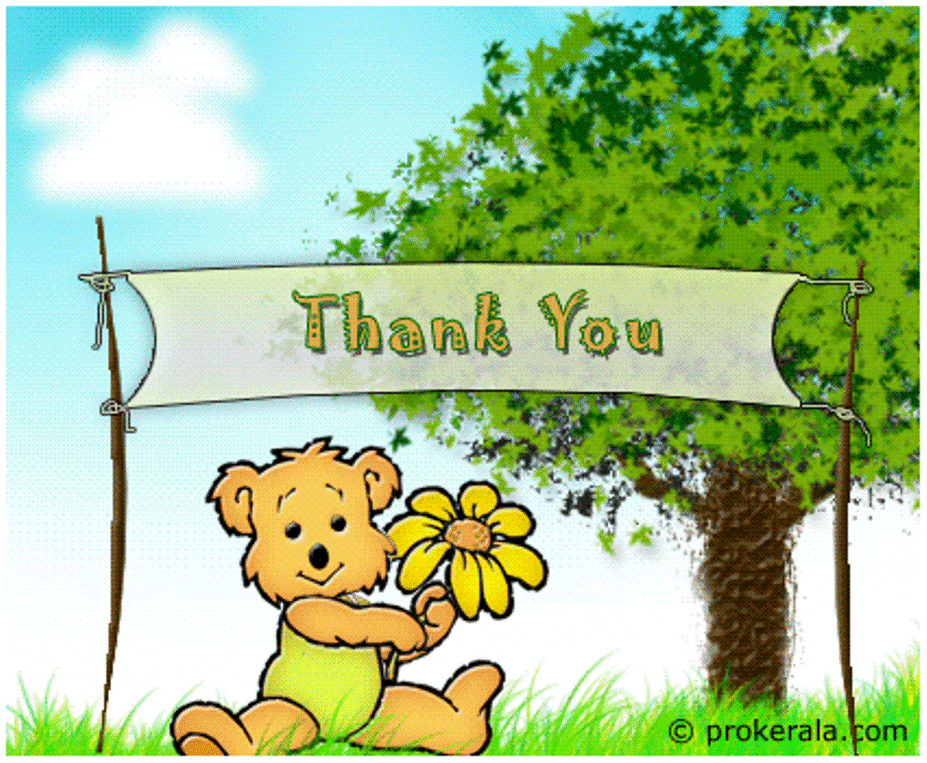 ab¨ev`
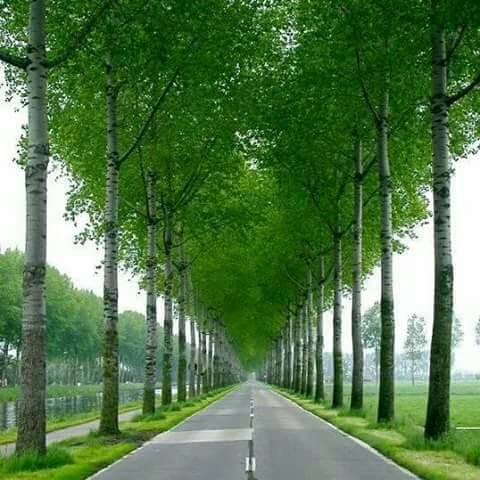 ïfwe`vq